English lesson
Food and drink
ice cream
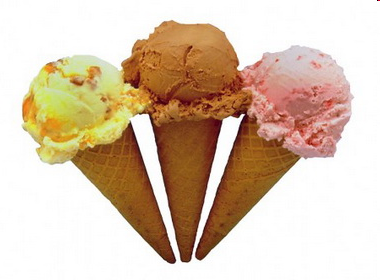 mineral water
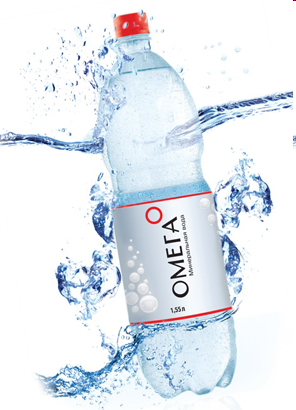 milk
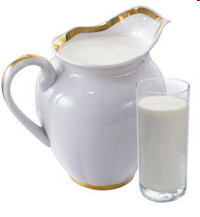 bananas
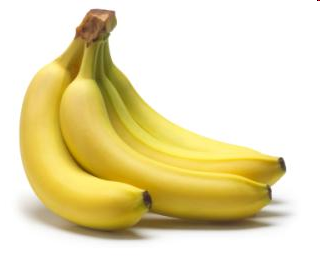 chicken
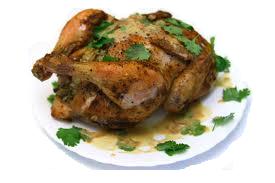 chips
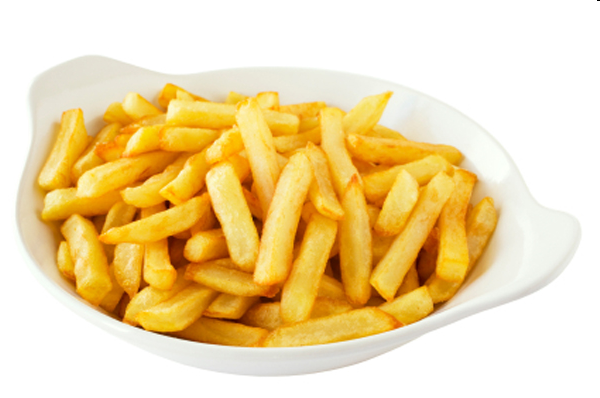 apples
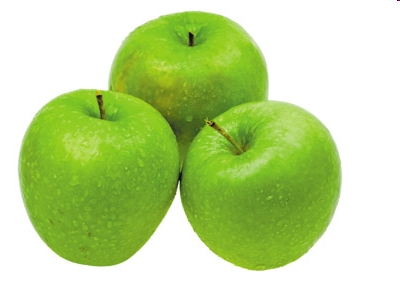 popcorn
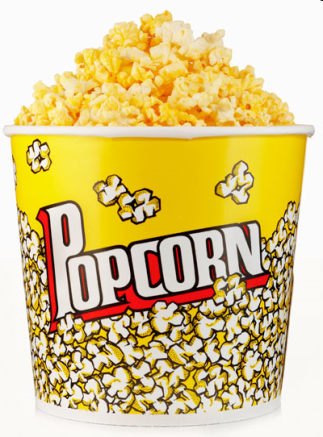 fish
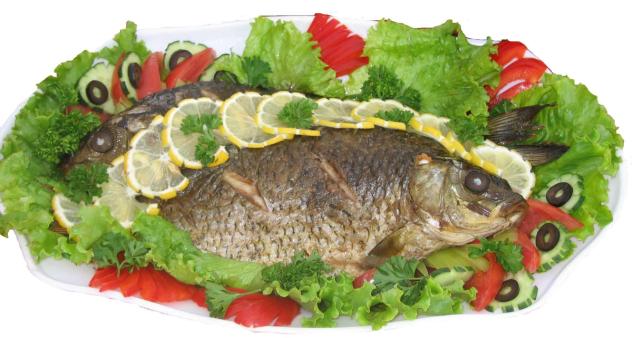 pizza
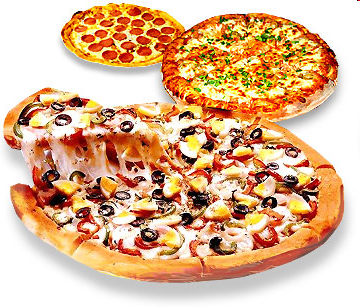 cheese
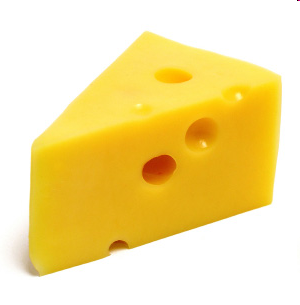 hamburgers
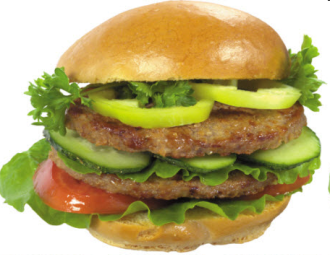 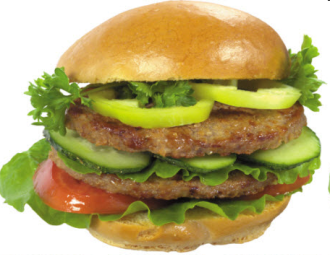 orange juice
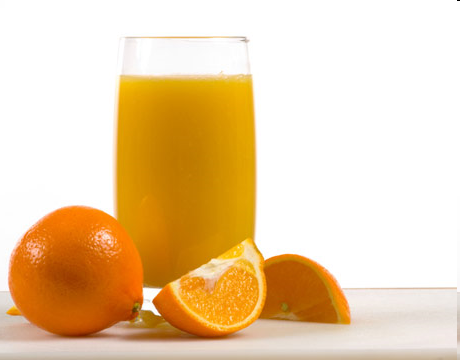 ossetian pies
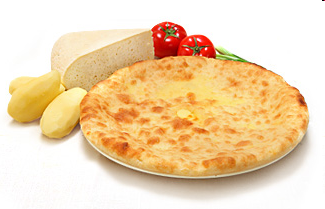 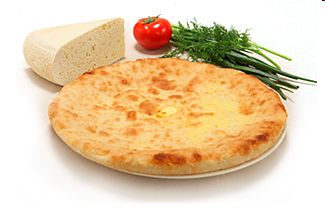 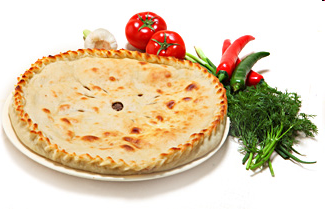 Kartofchin – 
potato pie
Ualibah –
cheese pie
Fydchin – 
meat pie
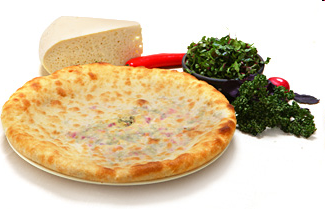 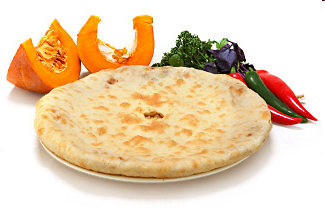 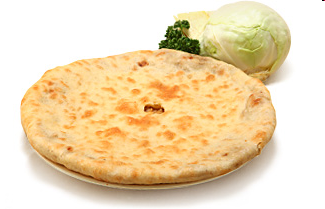 Saharadzhin – 
beet leaves pie
Nashchin – 
pumpkin pie
Kabushkadzhyn – 
cabbage pie
Russian  food
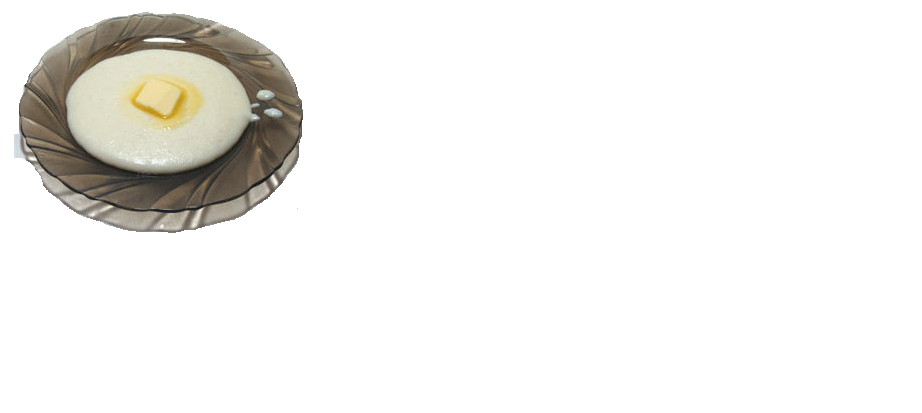 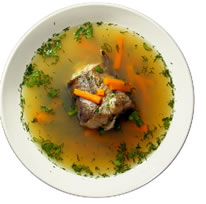 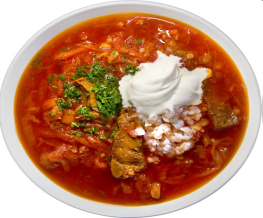 Fresh-soup
Kasha
Borscht
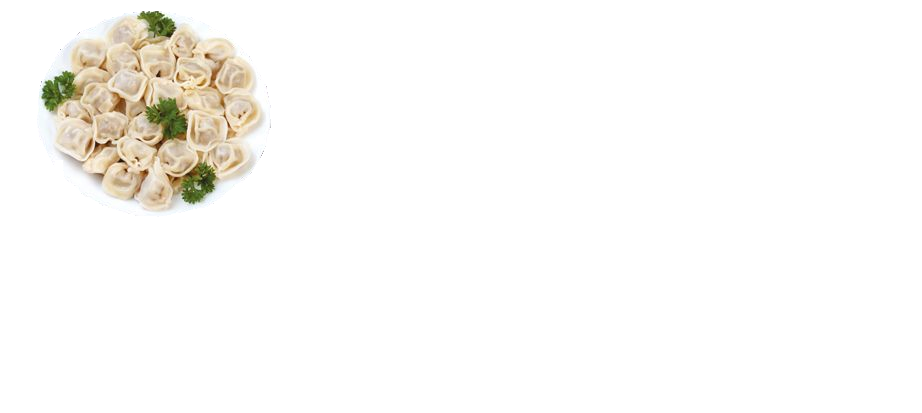 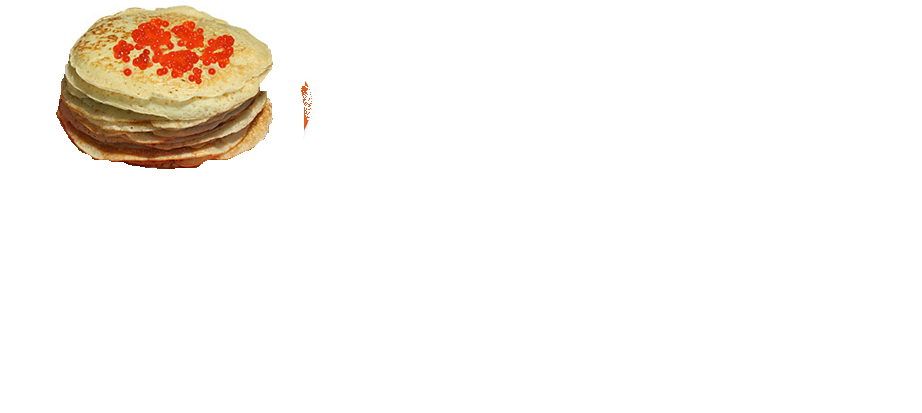 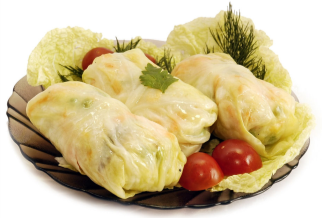 Pancakes
Stuffed cabbage
Pelmeni
English  food
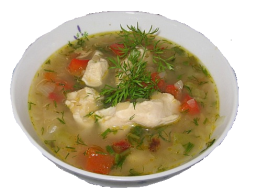 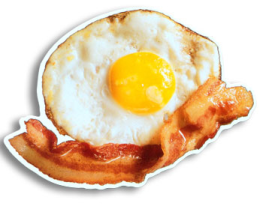 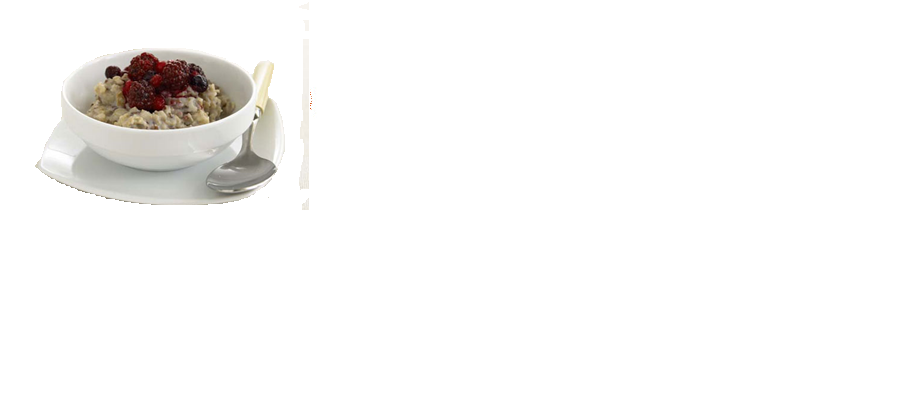 Porridge
Chicken soup with onion
Bacon and eggs
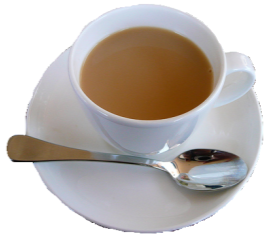 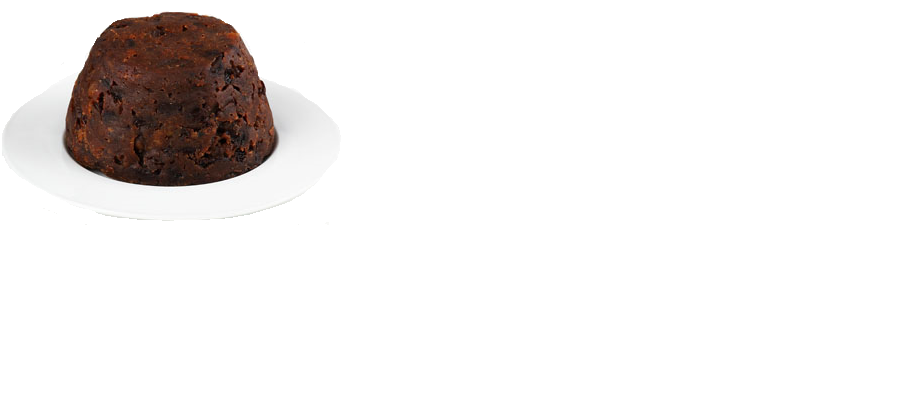 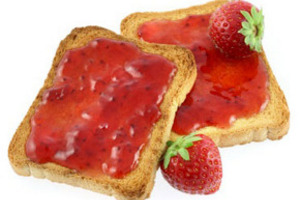 Tea with milk
Pudding
Toast and jam
Do you like… ?
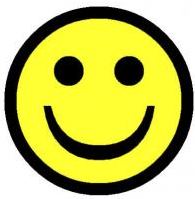 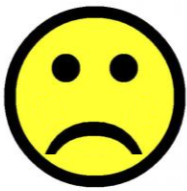 Yes, I do.
No, I don’t.
The chant
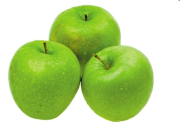 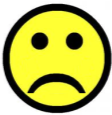 Do you like                          ?
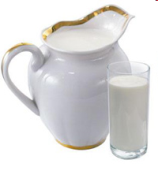 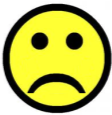 Do you like                           ?
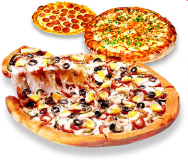 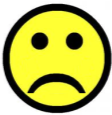 Do you like                           ?
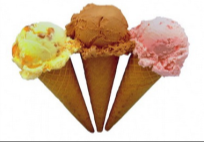 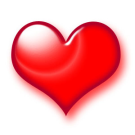 What do you like?
What’s your favourite food?
My favourite food is…
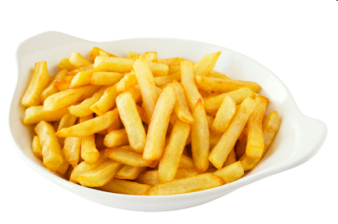 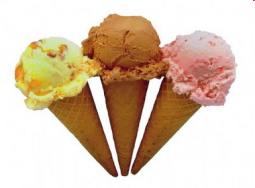 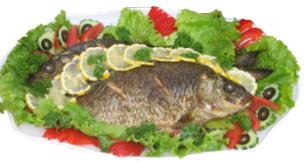 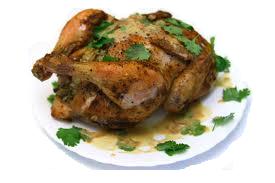 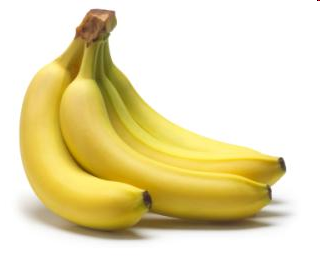 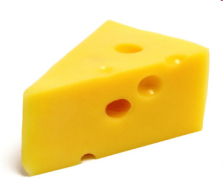 What’s your favourite drink?
My favourite drink is…
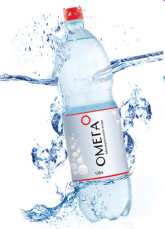 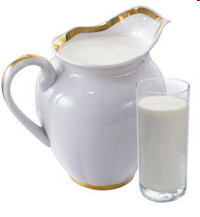 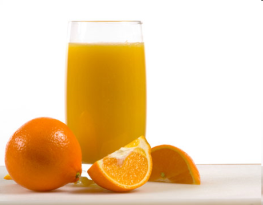 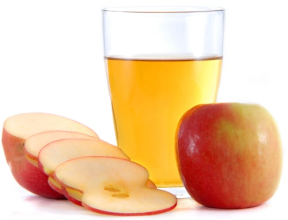 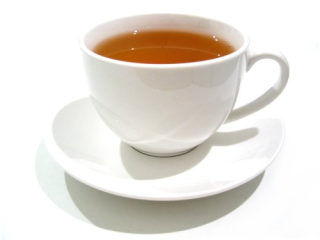 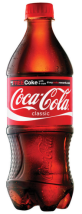 About myself
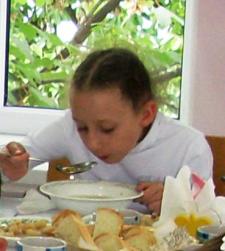 I like  I don’t like  My favourite
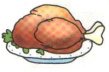 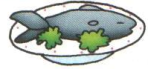 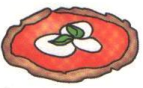 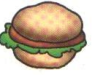 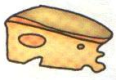 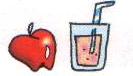 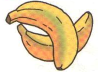 I like chicken, hamburgers and bananas.
I don’t like fish or cheese.
My favourite food is pizza.
My favourite drink is apple juice.
Now tell about yourself
I like       ,       and       .


I don’t like        or         .

My favourite food is        .


My favourite drink is       .
Complete
favourite food
apples
favourite drink
like
don’t
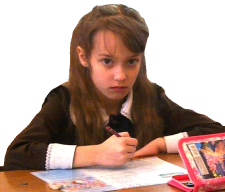 I … fish 
and chips.
I … like pizza or  … .
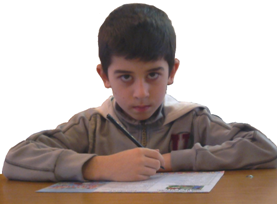 My …… is milk.
My …… is chicken.
Resources
“Join Us 4” by Gunter Gerngross & Herbert Puchta, CUP

Pictures Google - Internet